HOW TO ENROLL IN YOUR SECTION
Step 1: 	Must confirm your correct section number by your instructor.
Step 2:     Login to blackboard (www.bb.uob.bh)
USERNAME and PASSWORD is same as you received from registration office.
Step 3:		Click on courses and select your course
Step 4:		Click on groups from the course section
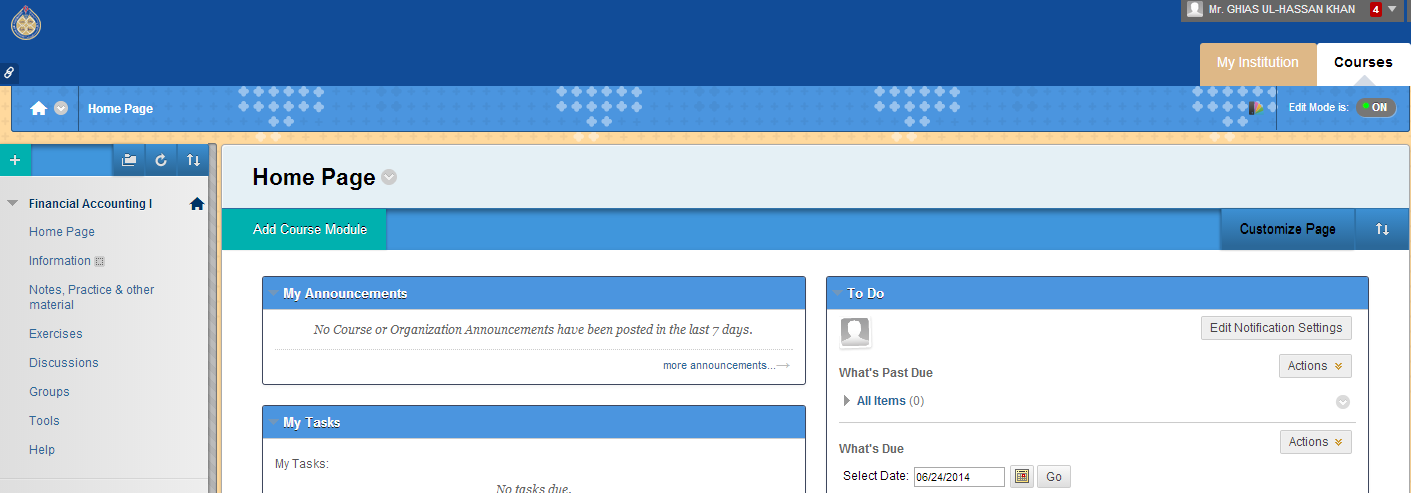 Step5 : From the group section click on view sign-up sheet to join a group of your section
Step 6: From the below sign-up sheet click on the sign up under your section number
NOW
You are enrolled
Just inform your doctor that you performed the task.